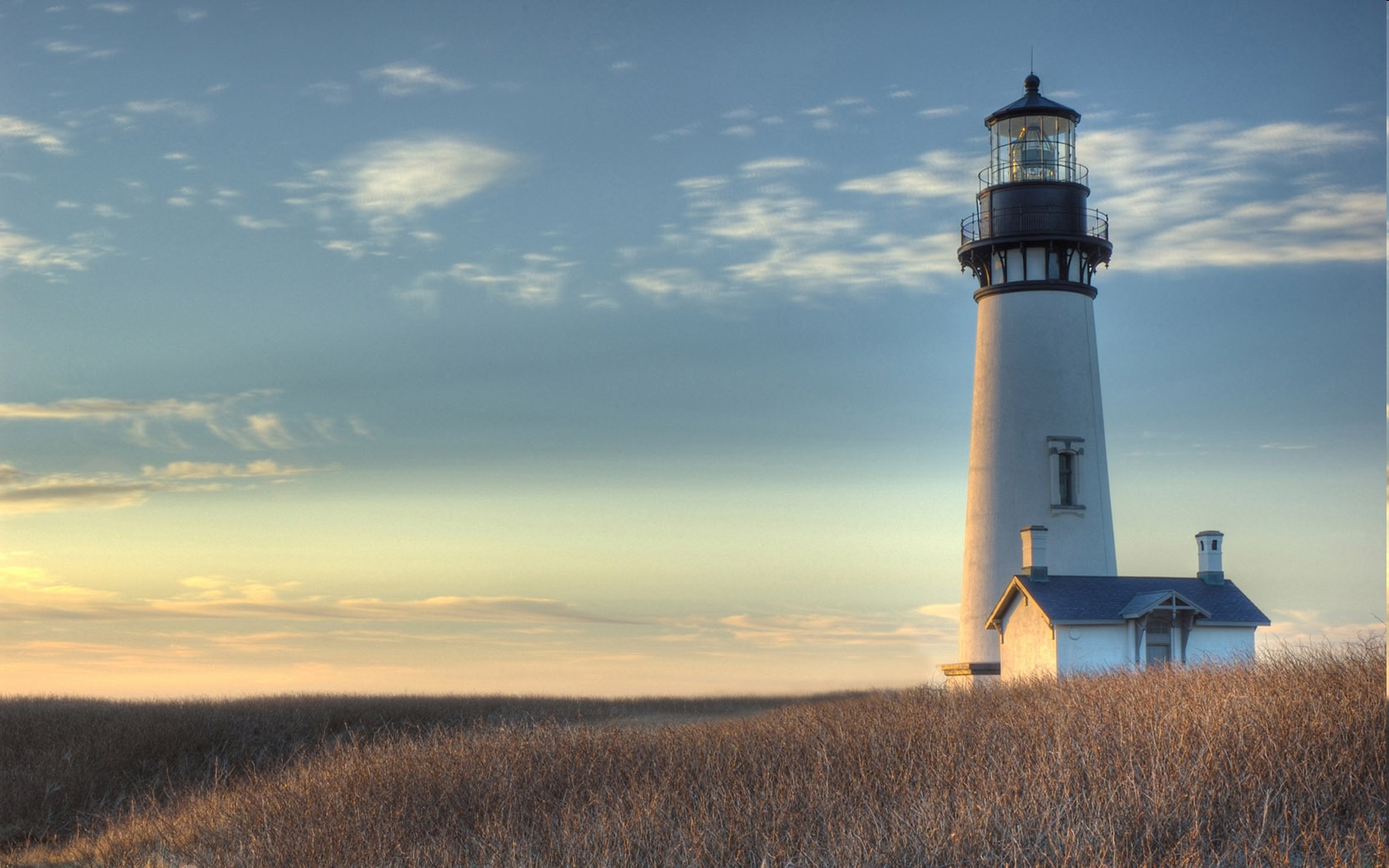 Chestnut Street Baptist Church
Welcome
Pastor Frank R. JohnsonAssociate Pastor Jeremy Johnson
Serving this week
Duty Deacon: Wes Clogston
Counters: Baylee Hollar, Lil Williamson
Nursery: Stacia Harmsen, Karen Roth, Natalie Johnson
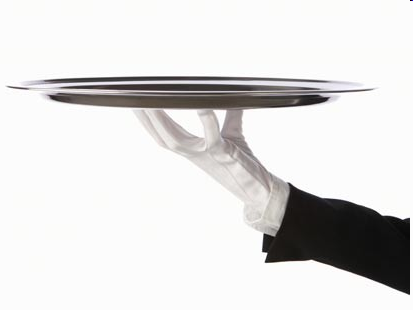 SUNDAY
Bible Study- 9 a.m.
Worship - 10:15 a.m.
WEDNESDAY	 6:30 p.m.
Prayer Group
Ignition
THURSDAY 		6:00 p.m.
Summer Sizzle 
(Collegiate & Young Adults)
Keep on Praying!
If you would like to receive PrayerNet Today emails, send us a request at prayer@csbcfamily.com.
Stay connected:	www.csbcfamily.com
				Find us on Facebook
Giving Options

(Thank you for supporting this ministry!)

Mail: 609 N. Chestnut St. Ellensburg, 98926

Online: 
www.csbcfamily.com

In Person: 
Offering Box in lobby
Tonight! June 26, at 6 p.m.
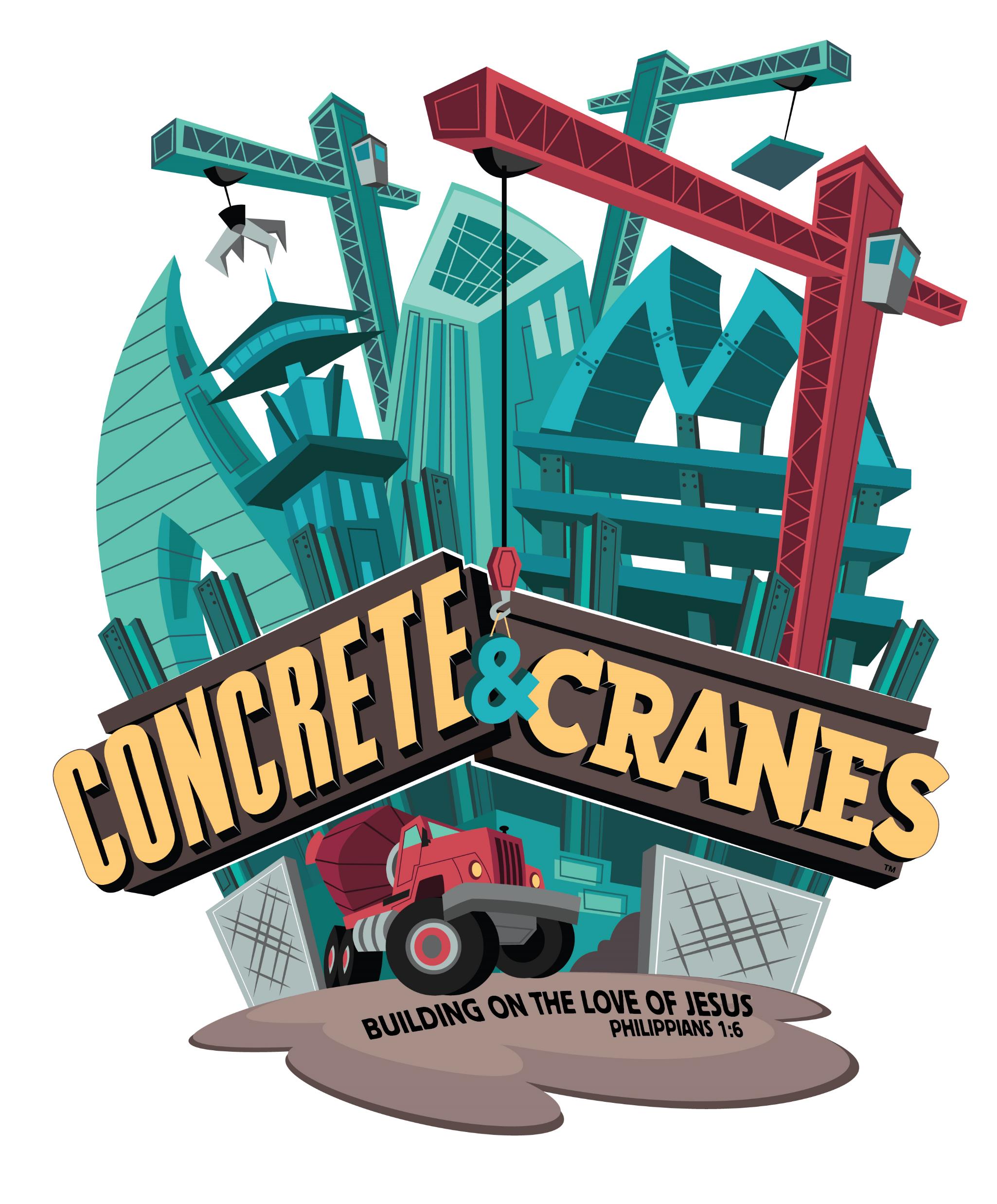 Register Today!
Grab a form in the lobby today or register through our website. 

Quick meeting after church Today 


July 25-29
6-8:15 p.m.